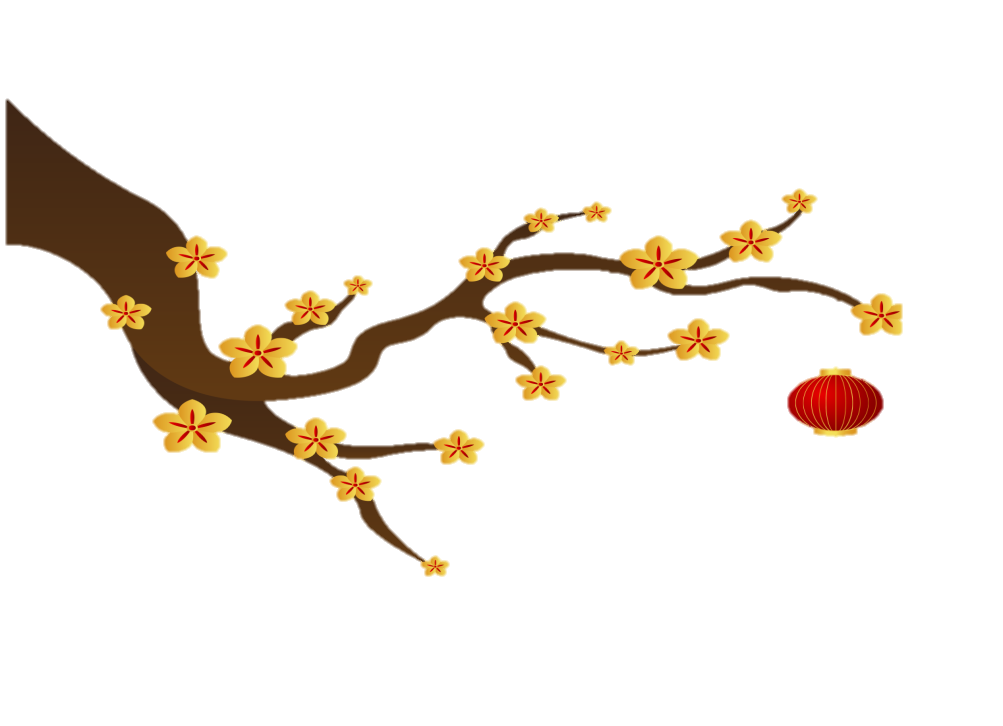 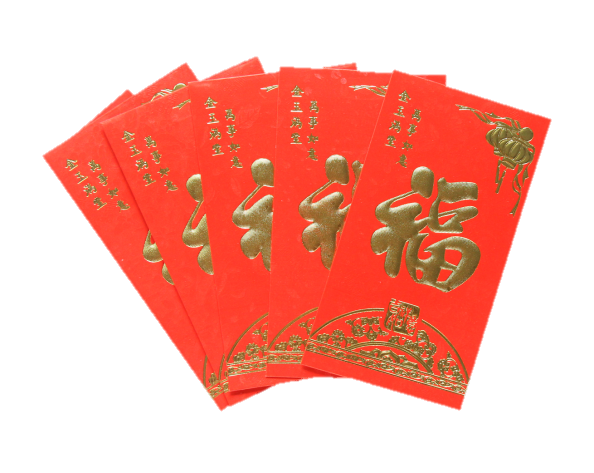 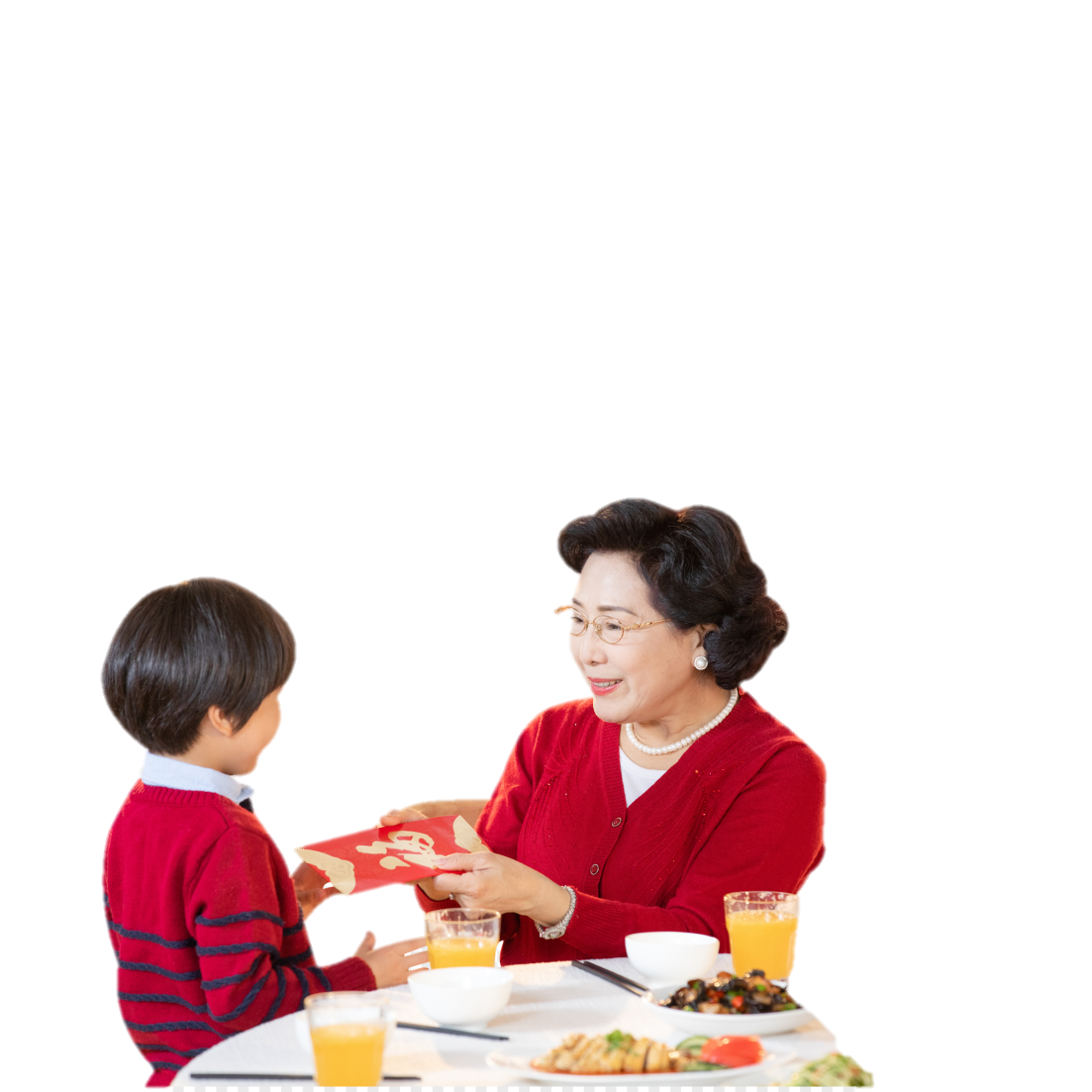 ỨNG XỬ KHI ĐƯỢC NHẬN QUÀ NGÀY TẾT
BÀI 16
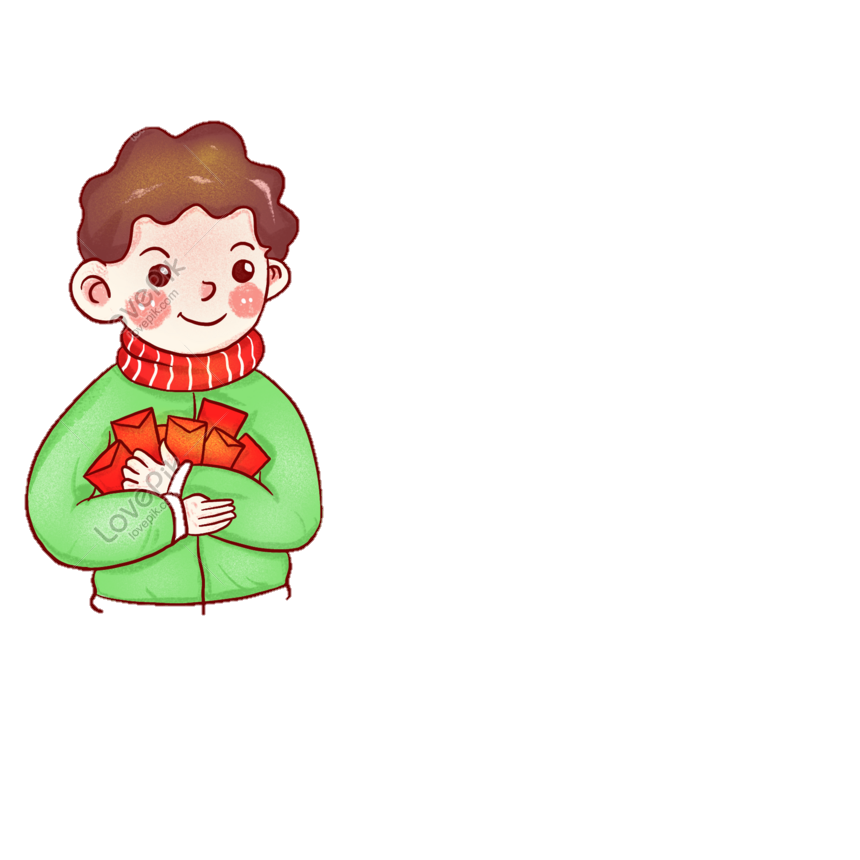 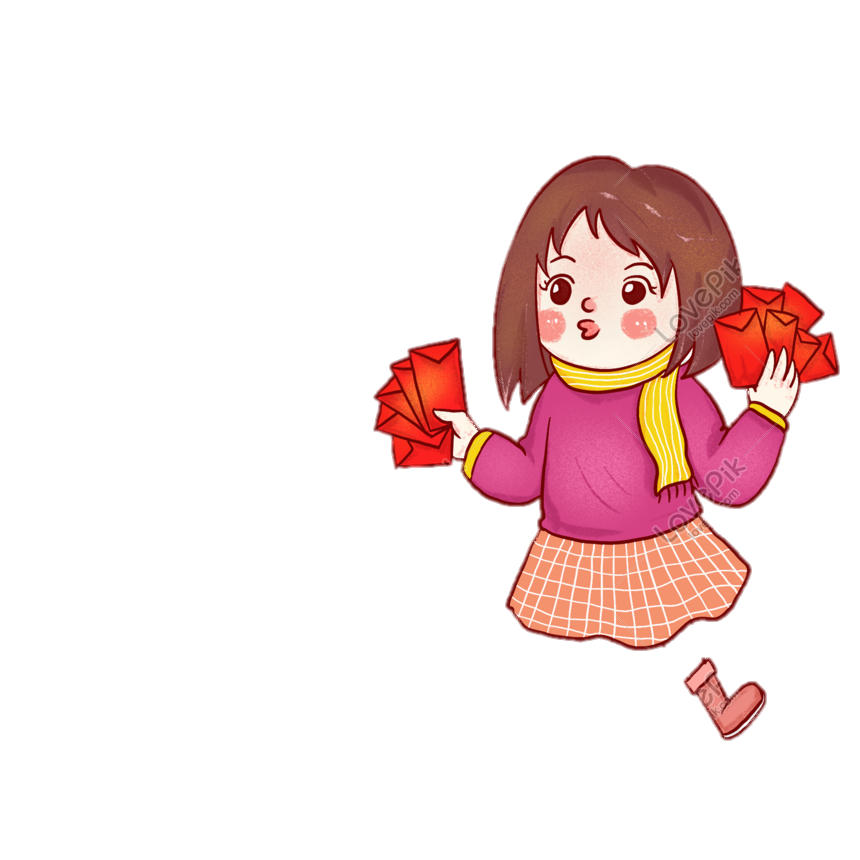 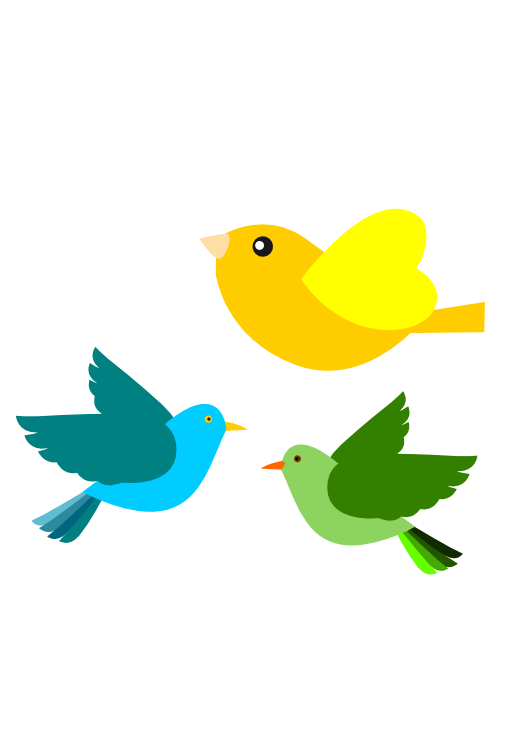 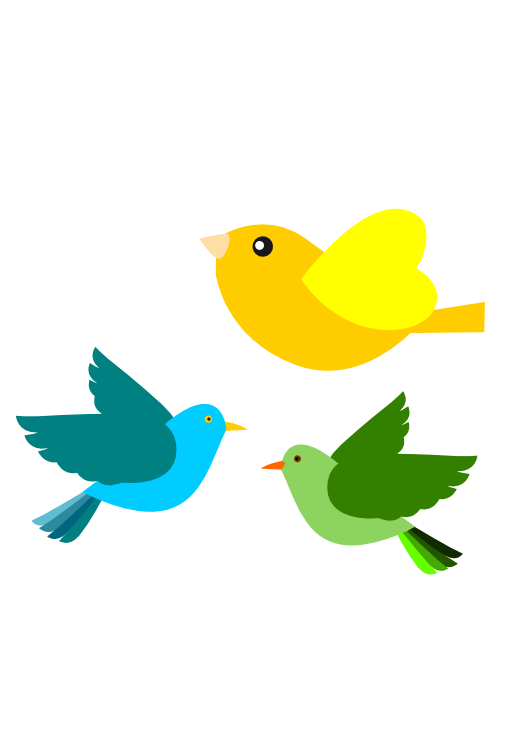 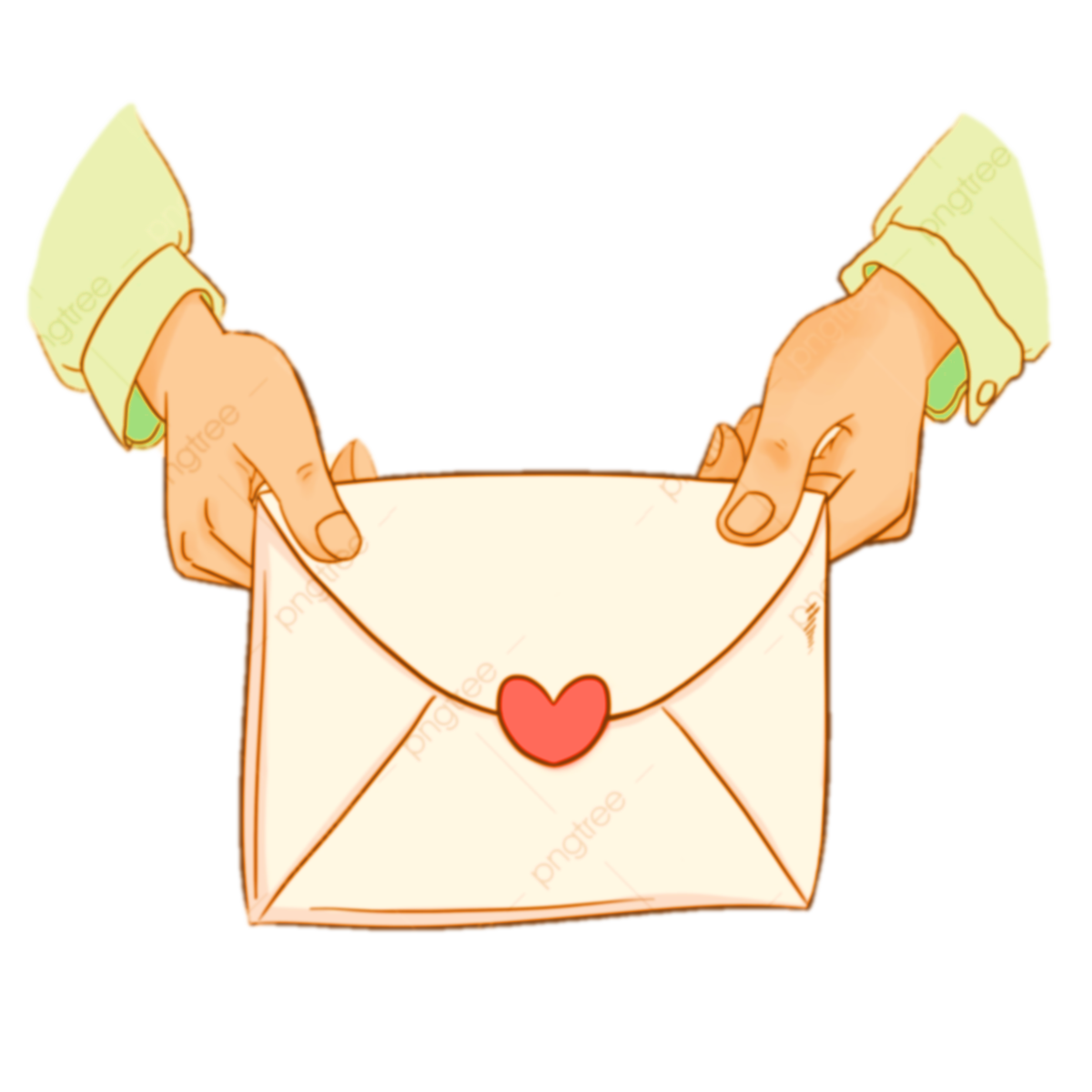 TIẾT 2
THỰC HÀNH
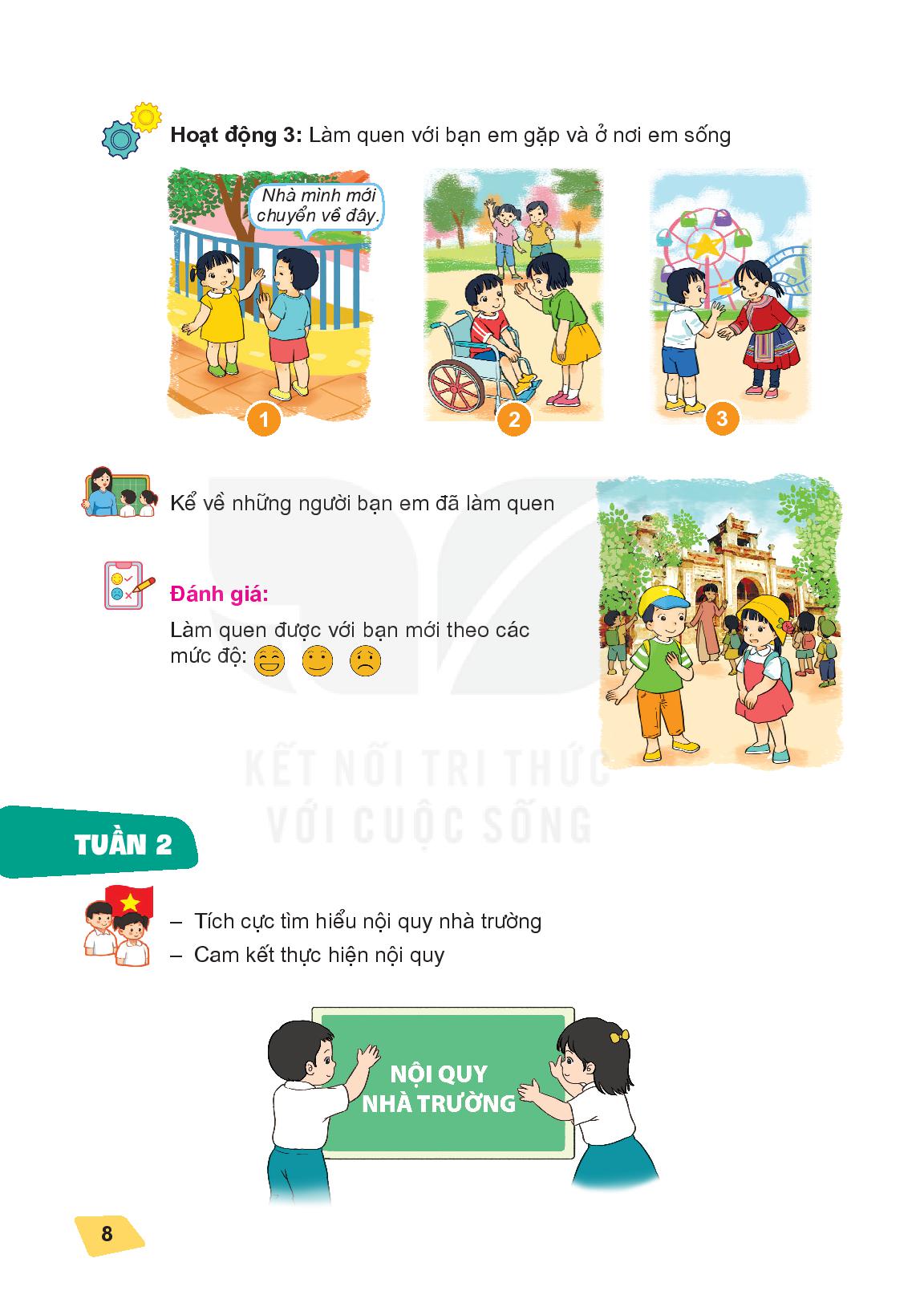 Hoạt động 3
Sắm vai xử lí tình huống
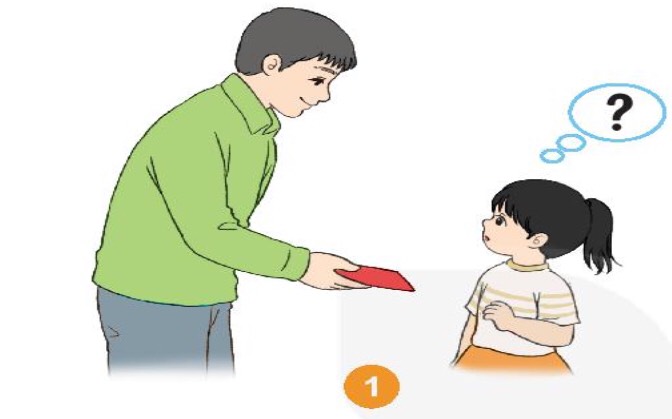 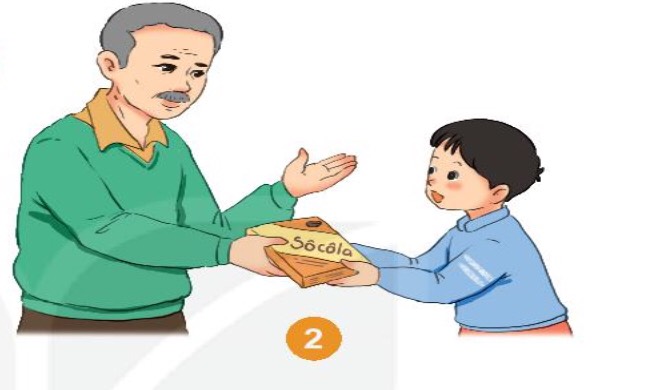 1. Em đón nhận phong bì lì xì /quà tặng như thế nào?
2. Em sẽ nói gì với người tặng quà cho em ?
VẬN DỤNG
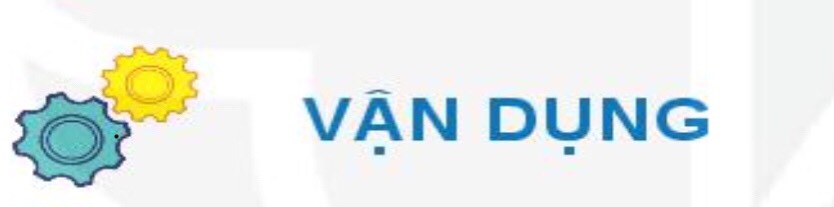 Hoạt động 4
Thể hiện cảm xúc phù hợp khi được tặng quà.
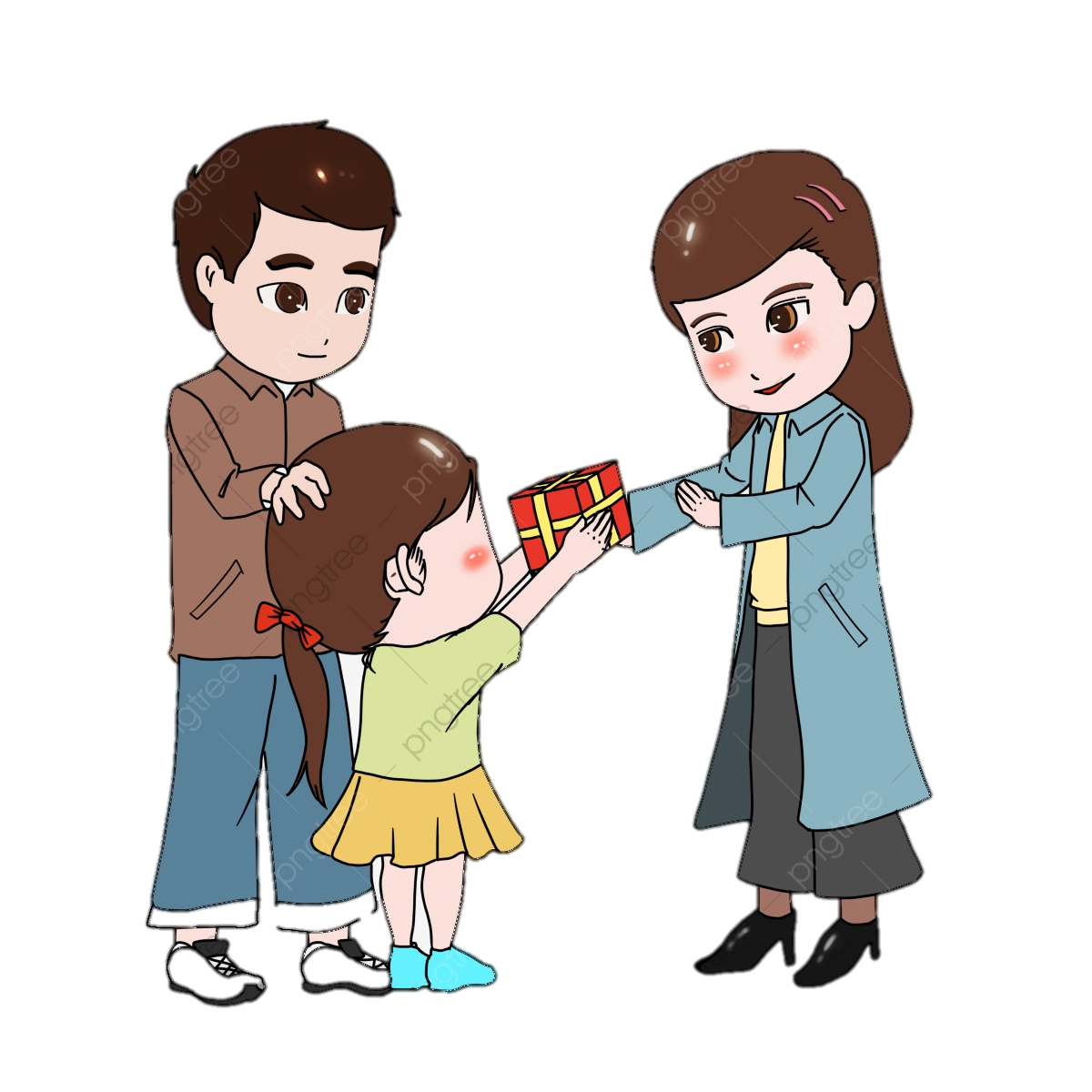 TỔNG KẾT
+ Mừng tuổi, tặng quà trong dịp Tết là một phong tục đẹp. Khi mừng tuổi, tặng quà mọi người mong muốn những người được mừng tuổi may mắn cả năm.
+ Khi được mừng tuổi em cần :
Đón nhận bằng hai tay.
Đầu hơi cúi xuống.
Nói lời cảm ơn với người mừng tuổi em.